ПРОЗА 20-Х РОКІВ ХХ СТОЛІТТЯ
Проза 20-х рр. пережила інтенсивного жанрово-стильового оновлення, стрімко рухаючись від малих епічних форм (новели) до місткого роману. Однією з її визначальних рис була жага експериментувань.
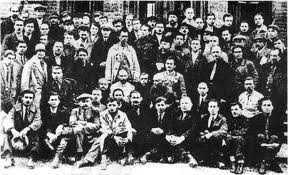 М. Хвильового «Сині етюди» (1923)
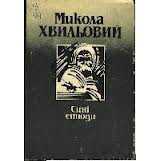 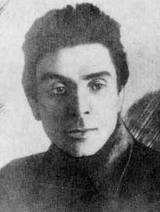 М. Йогансен «Подорож ученого доктора Леонардо та його майбутньої коханки прекрасної Аль-чести в Слобожанську Швейцарію»
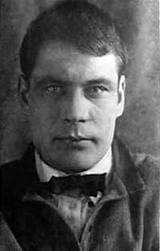 Ю. Яновський «Майстер корабля» 1928 р
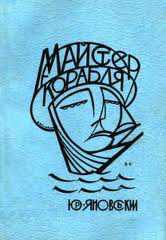 А. Любченко  «Вертеп» (1928)
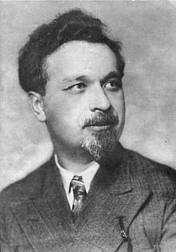 Поряд із романами та повістями продовжувала розвиватися новелістика, яскравим представником якої був Г. Косинка.
 Основний мотив, осмислюваний письменником,— драма українського села, зумовлена громадянською війною.
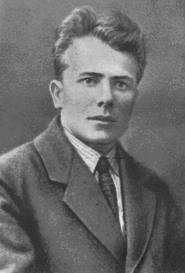 В. Підмогильний “Місто”
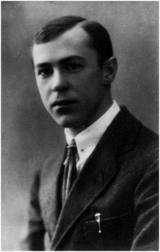 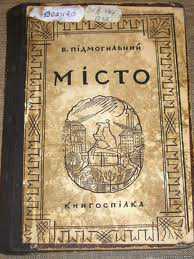 Оскільки персонажами таких творів була інтелігенція, зневажливо обізвана, за більшовицькою термінологією, «спецами», то ці талановиті книги зазнали нищівної вульгарної критики. До речі, не обминала вона і прози, де йшлося про трудящих, але недостатньо, мовляв, надавалося уваги «класовій свідомості». Якщо письменник спромагався виконати оті вимоги, його твір утрачав художню якість.